WP PWIE: SP ADC.J Final report
SPL ADC.J: P. Innocente, C. Meineri, G. Rubino, A. Uccello, L. Balbinot
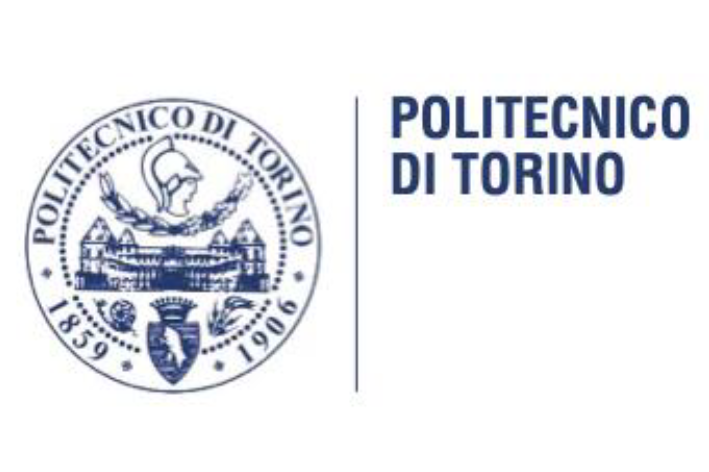 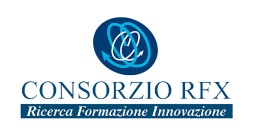 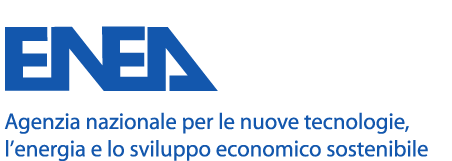 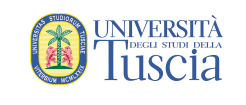 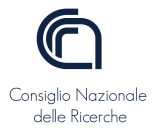 SP ADC.J Tasks 2021/2022
SP ADC Tasks 2021/2022
Tasks have been summarized in three different topics:

Selection of the best divertor shape for SN, XD (and their long legs variants) between narrow (closed) and wide (open) divertor
Analysis of single null configuration without and with dome using SOLPS-ITER with kinetic neutrals and activating drifts
Analysis of DN configurations with the divertor shapes resulting from previous activity symmetrized up/down
Selection of the best divertor shape for SN, XD (and their long legs variants) between narrow (closed) and wide (open) divertor
Magnetic equilibria for different divertor shapes
A set of magnetic configurations have been produced for all divertor shapes using coils external to the vessel
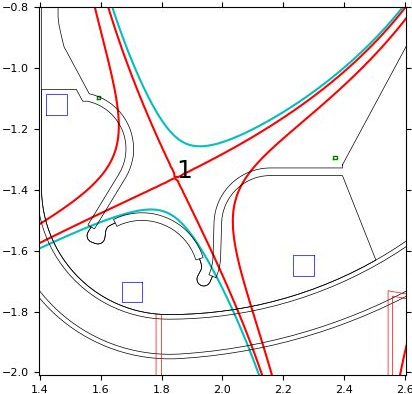 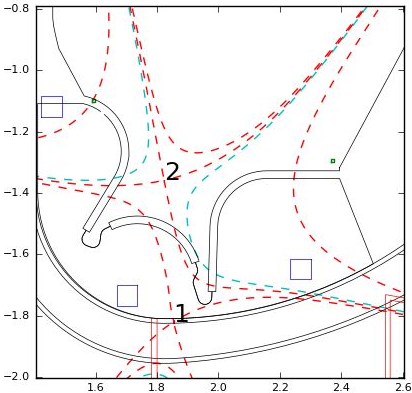 ND
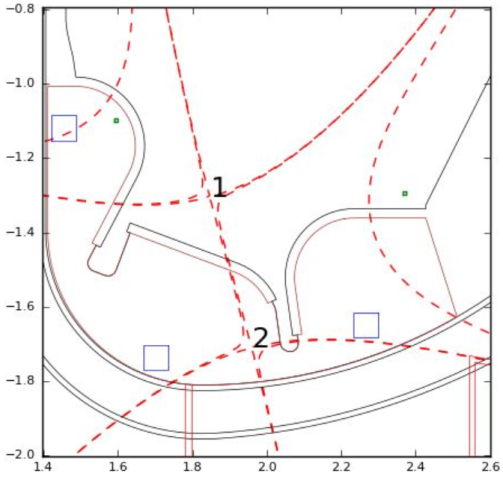 The ND has parameters similar to present DEMO divertor design
The WFD allows configurations with long external legs (LSN & SXD)
The WFD with an appropriate wall allows negative triangularity configurations
XD – 4.5 MA
SN – 5.5 MA
XD – 4.5 MA
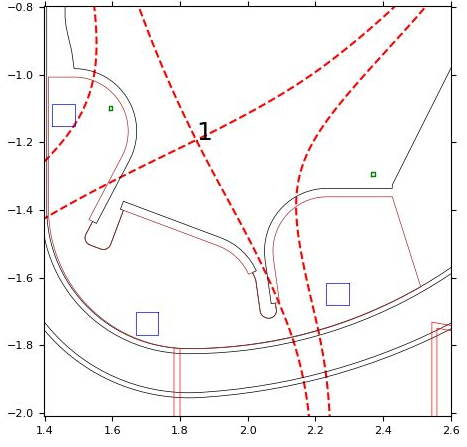 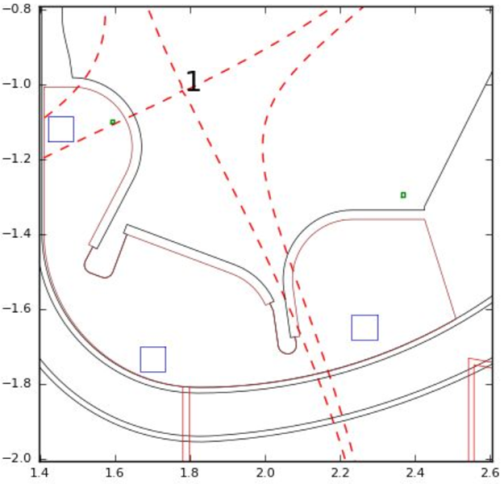 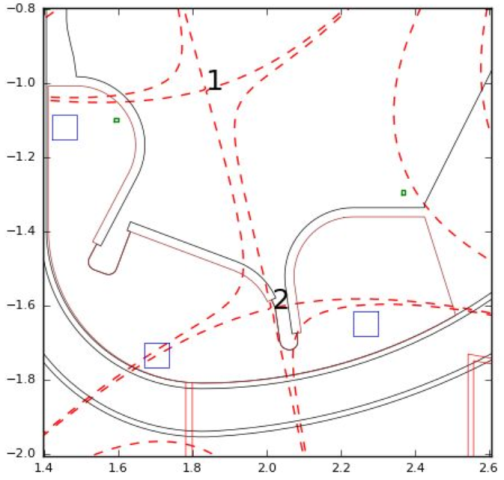 WFD
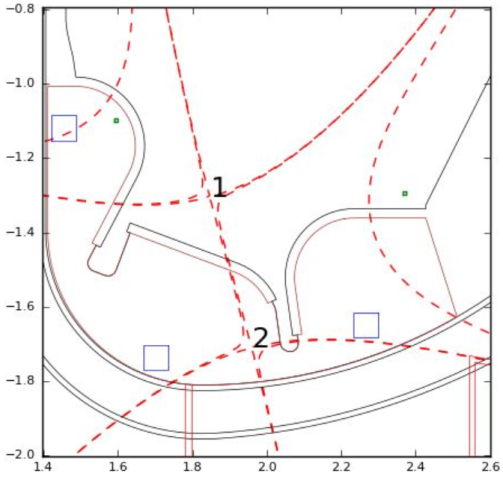 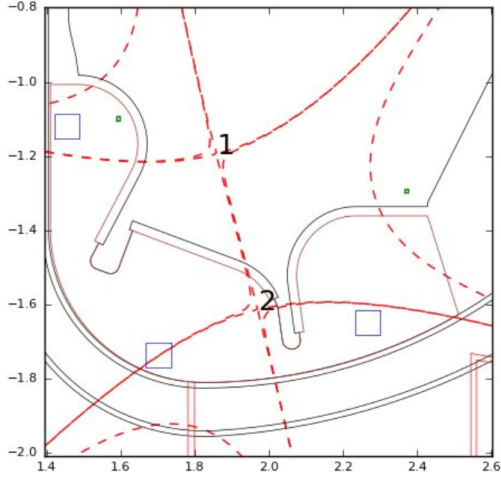 SN – 5.5 MA
SXD – 4.5 MA
LSN – 5.5 MA
LXD – 4.5 MA
XD – 4.5 MA
Divertor parameters
SN configuration
Narrow divertor is similar to (present) DEMO divertor in terms of legs length and grazing angle
Wide divertor can test a wide range of leg lengths 
In general grazing angle is in between ITER and DEMO
XD configuration
Assessment of divertor performance
Edge modeling of a representative set of magnetic configuration: 
SN in pure D power scan with PSOL=3.5÷25  MW with five different divertors and different transport parameters and with sub-divertor modeling
XD in pure D power scan with PSOL=3.5÷8  MW with five different divertors
SN scan in neon and argon seeding at full power PIN=30  MW with four different divertors and different transport parameters (a few cases), with sub-divertor and variation in transport parameters
XD scan in neon seeding at full power PIN=30  MW with four different divertors 
Comparison of performance with the narrow divertor 
Gas puffing and top pedestal density estimation – core/edge integration
D modeling: profiles at outer mid-plane PSOL=3.5-25 MW
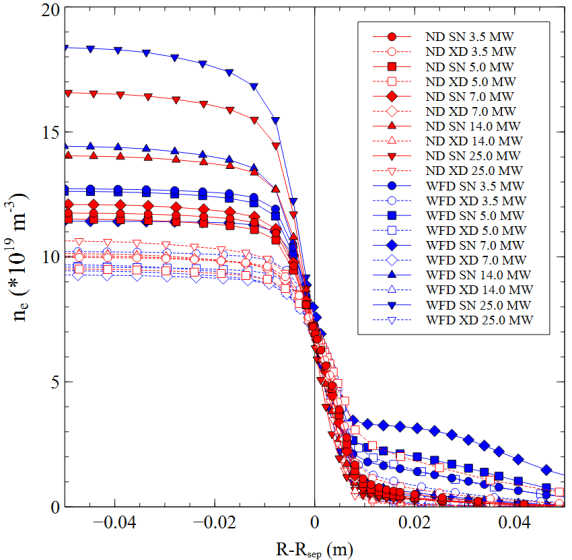 Same separatrix density
Different top pedestal density (higher/lower pumping efficiency  higher/lower gas-puffing)
Highest top density in SN
Lowest density in XD (open markers)  low pumping efficiency due to strike points far from pumps slots
Higher top temperature in XD due to lower density
Higher separatrix temperature in XD due to longer connection length
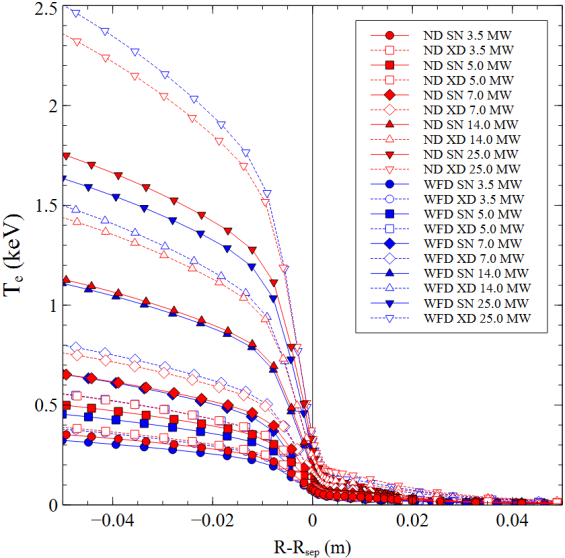 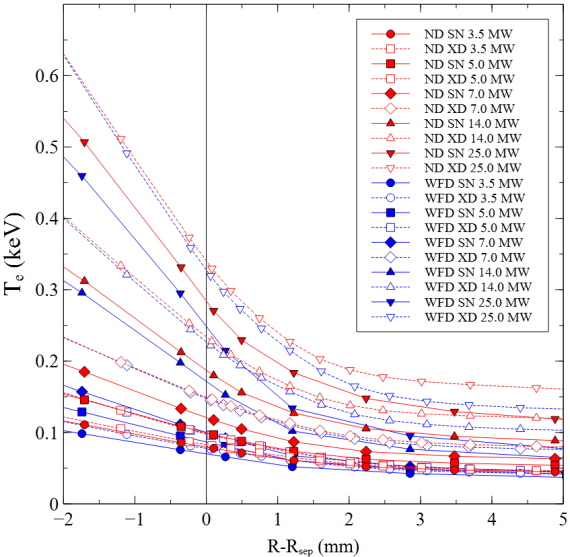 D modeling: SN profiles at targets / temperature
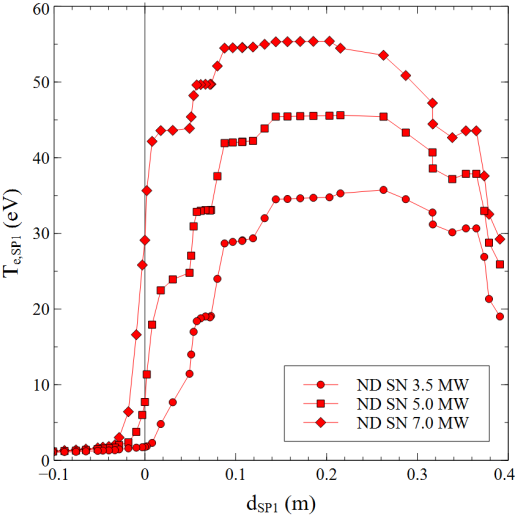 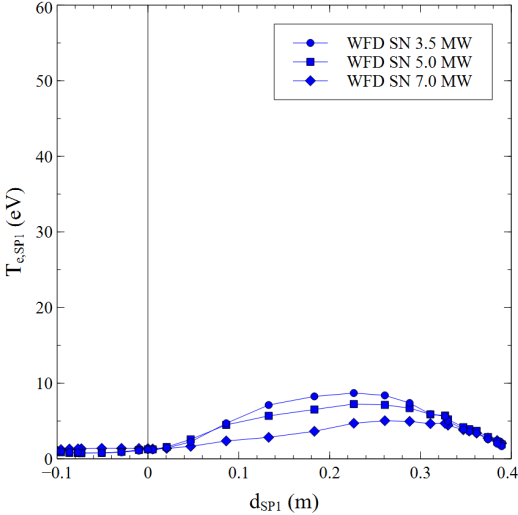 In pure D with the wide divertor detachment is obtained below PSOL≈7 MW at  nsep=7·109 m-3
The narrow divertor is still attached at the same PSOL
Inner target
Inner target
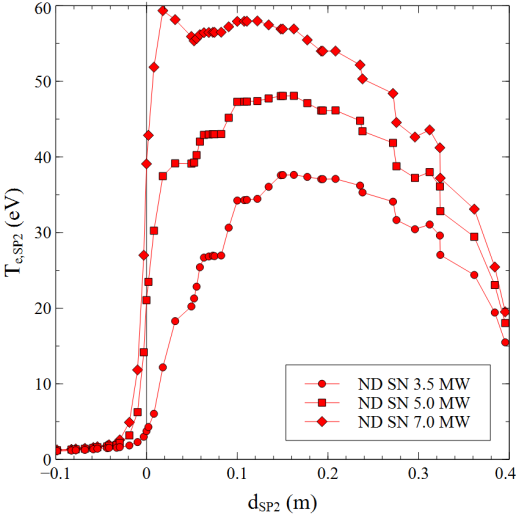 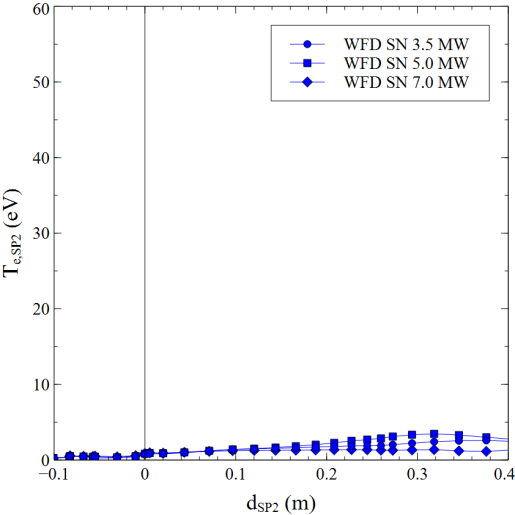 Outer target
Outer target
Detachment threshold
D modeling: SN profiles at targets / heat flux
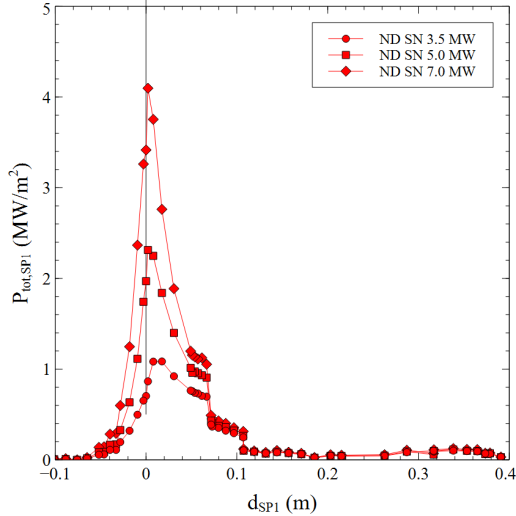 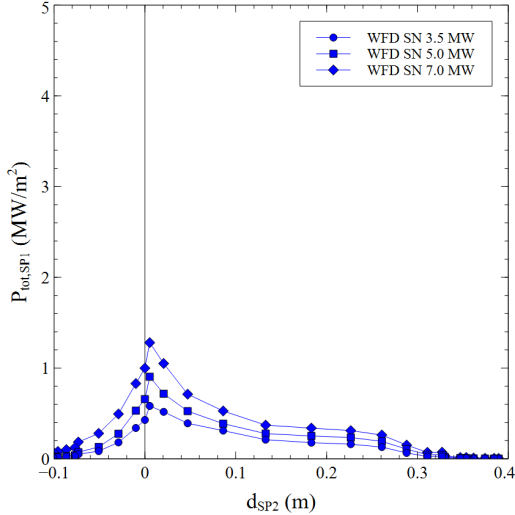 In pure D with the wide divertor detachment is obtained below PSOL≈7 MW at  nsep=7·109 m-3

Peak heat flux is well below 10 MW/m2

Similar conditions at both targets (but drifts not included)

The standard divertor provides worst performance  higher temperatures and peak heat fluxes
Inner target
Inner target
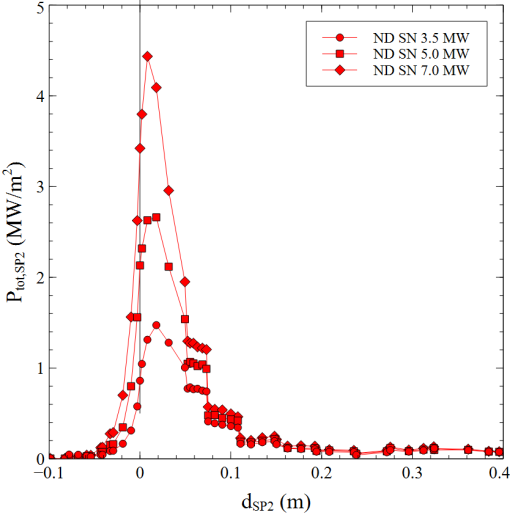 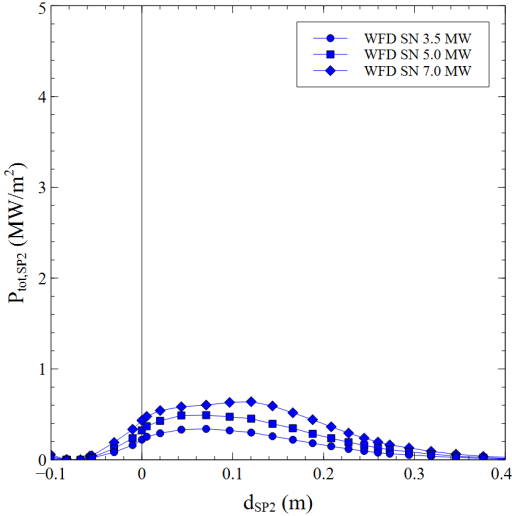 Outer target
Outer target
Operation at full power with seeding
Evaluate minimum requested contamination to achieve detachment
Evaluate operative window in impurity content
Configuration stability against operating condition
Full power: profiles at outer mid-plane
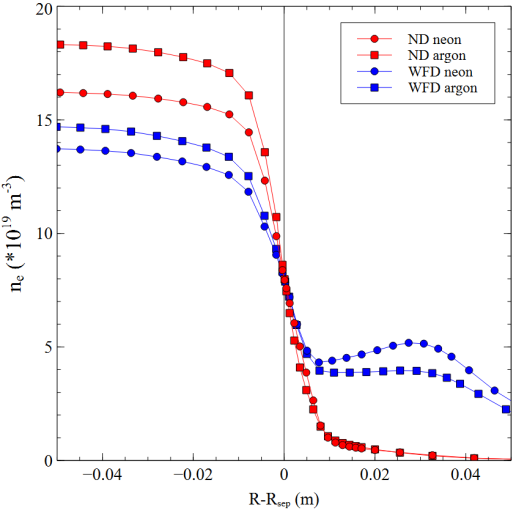 PIB = 30 MW (10 MW rad. in the inner core, 5 MW ELMs)
PIB splitted between e and D to achieve similar temperatures 
nsep=8∙1019 m-3
PSOL=PIB-Prad,in (must be > 18-20 MW to access H-mode)
SN
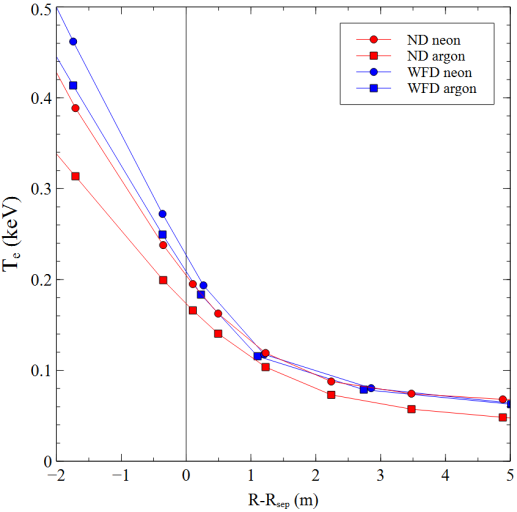 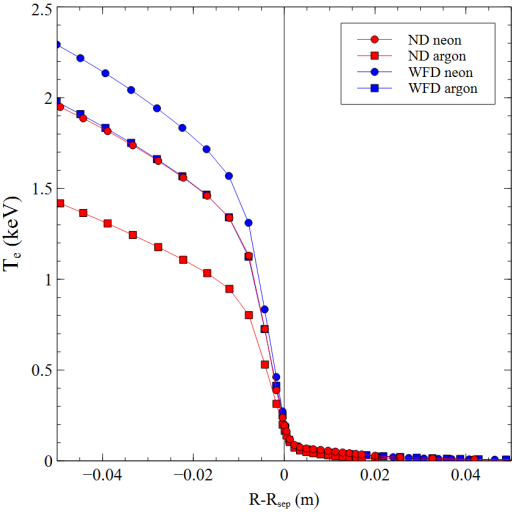 Higher core density with argon
Higher core temperature with neon
Higher temperature at separatrix with neon (related to NeAr cooling properties)
SN
Full power: summary of results
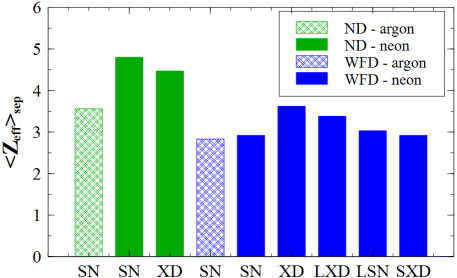 Full power modeling with PIB=30 MW at fixed separatrix density nsep=8·109 m-3 with neon (and argon) seeding to achieve detachment
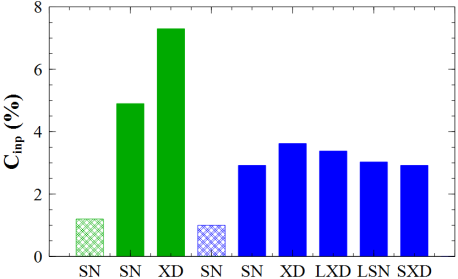 The wide flat divertor performs better (lower Zeff and Cinp) than the standard narrow divertor in SN and XD
Argon performs better than neon in terms of <Zeff>sep and impurity concentration (Cimp) for both divertors
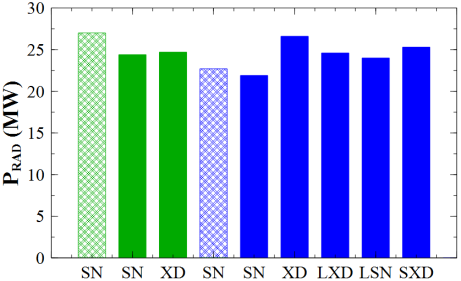 In the wide flat divertor SXD provides similar result than SN
The wide flat divertor performs relatively well for all configurations
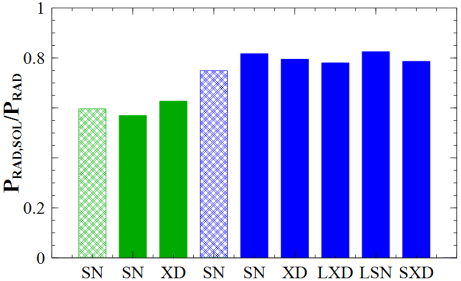 Standard/narrow divertor – XD with neon
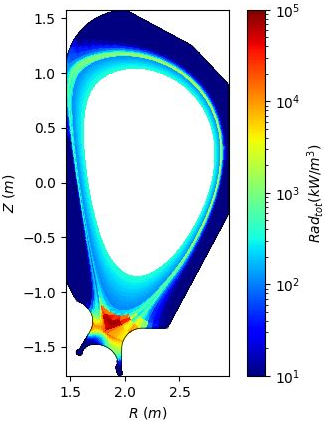 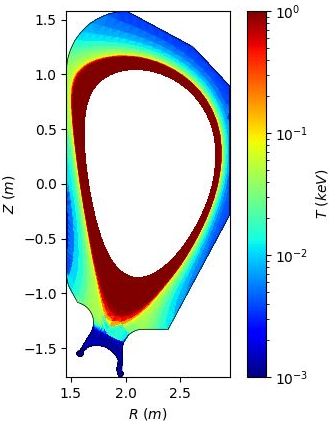 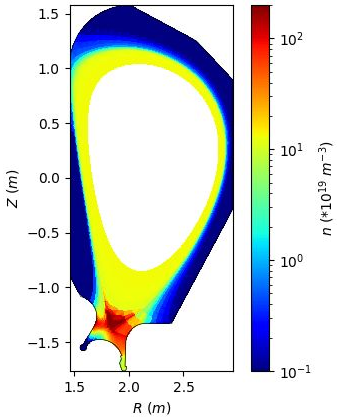 <Zeff>sep=2.4
Prad,tot=28 MW
PSOL=8 MW
CNe=3.6%
Fast cooling of legs
Radiation localize at the x-point
Most radiation inside separatrix
Seems unable to sustain H-mode
XD configuration easily falls down to X-point radiator
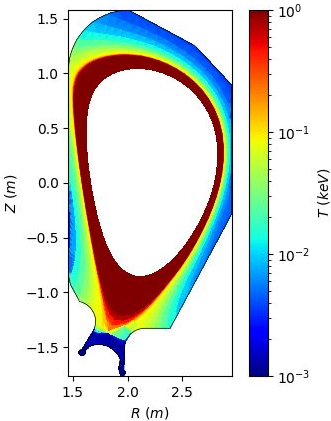 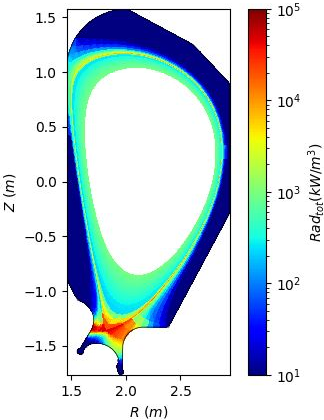 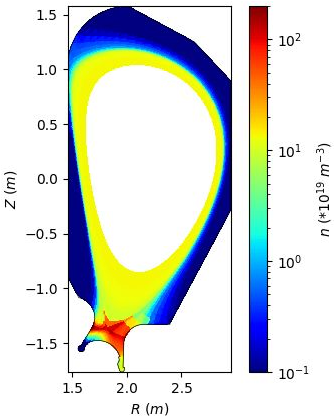 <Zeff>sep=4.5
Prad,tot=25 MW
PSOL=21 MW
CNe=7.3%
H-mode condition can be recovered but at high impurity concentration
Can sustain H-mode
Conclusions
A divertor shape able to accept many magnetic divertor configuration has been studied and optimized by the edge code SOLEDGE2D
The wide divertor can provide reliable operation for SN and XD configurations in pure deuterium at reduced power and with seeding at full power
The wide divertor provides better exhaust performance than a standard narrow divertor
With the designed pumping aperture it provides a high pumping capability for the SN configuration, less for the XD one
Results depend on transport parameters, different values for impurities or at different density can affect final conclusion  
Fine tuning on magnetic configurations (strike point position, separatrix distances) can also  affect results
Analysis of single null configuration without and with dome using SOLPS-ITER with kinetic neutrals and activating drifts
Dome studies
SOLPS-ITER with EIRENE (two different fluid meshes)
Drift and currents considered
EIRENE mesh extends in the subdivertor region
Neutral – neutral collision 
Fixed albedo to get S = 120 m3/s at the Port 5 entrance (S = 100 m3/s at the at the subdivertor entrance)
D puff (from equatorial plane) and Ne puff (from Private region) adjusted to get ne,sep=8·1019 m-3 and desired outer target conditions
Dome studies objectives
Assessment of the effect of dome in DTT reference scenario with drift activated 
Previous studies on ITER without drifts (Kukuskhin 2002,2007) have shown the dome effect on neutral compression and of the connection between inner and outer target
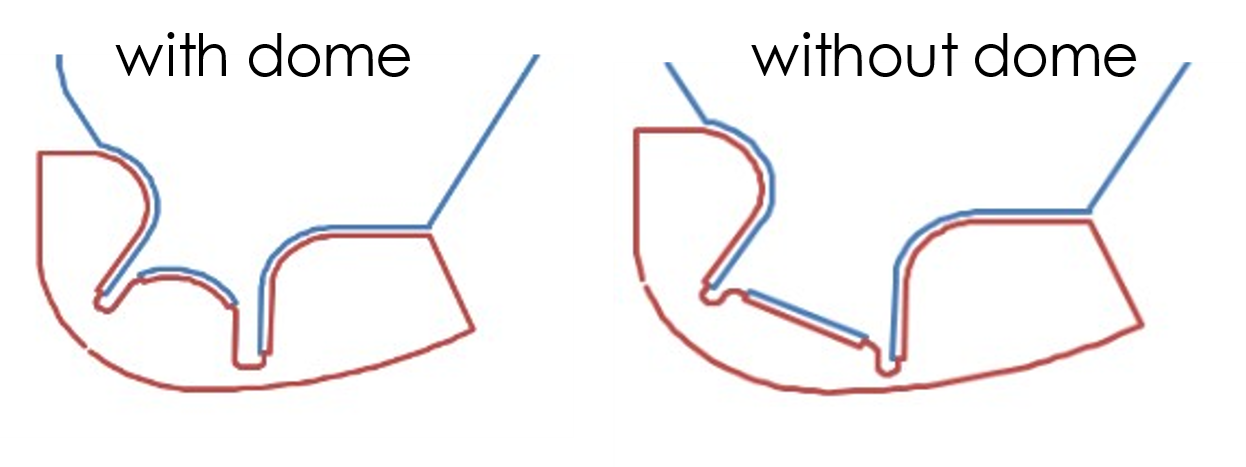 Flat plate
Dome
Evaluation of the inner and outer divertor conditions (drifts on)
Evaluation of inner/outer power asymmetry 
Effect on impurities retention
Estimate of neutral pressure (neutral-neutral collision)
Effect on the pumping capability
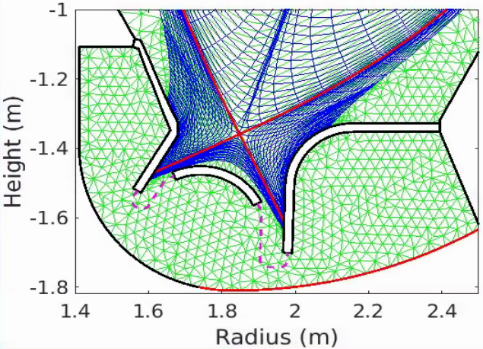 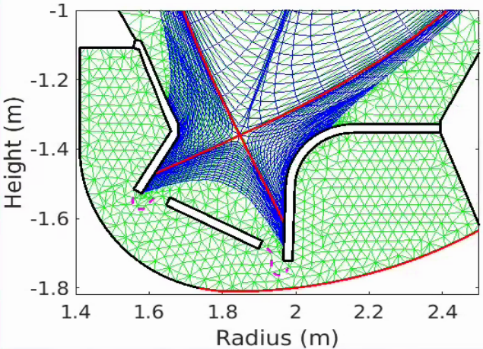 pplenum
D modelling: effect of drifts
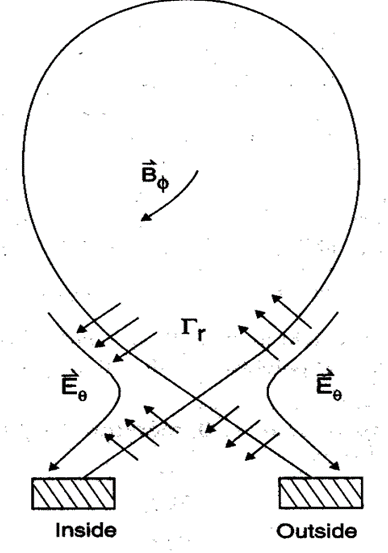 Drifts tends to increase the asymmetry between LFS and HFS

Net flux of particles from outer to inner target     ne,IT        Te,IT 

In attached condition the difference is more pronounced since the inner-outer neutral connection is less important 

Most important effect on IT, negligible on OT

Small effect of the drifts on the general  trends difference between flat and dome
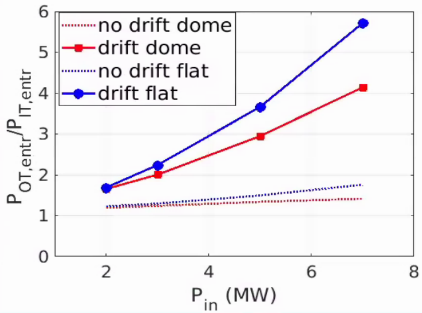 Inner target
Outer target
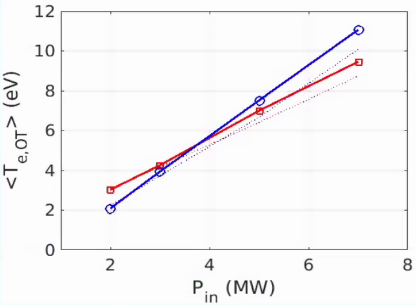 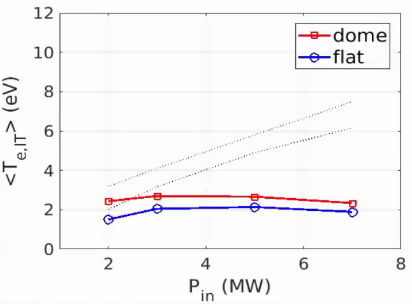 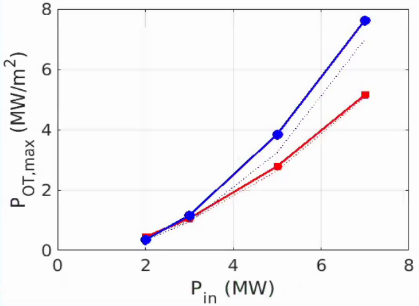 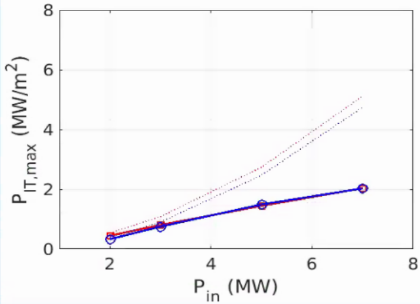 D modelling: pumping without/with dome
Increased neutral trapping w/ dome
Higher D throughput in case of dome by 30%
Increased sub divertor neutral pressure by < 2
Same trends in power scan both w/ and w/o drifts
Slight increase in the pressure estimate in drift simulations
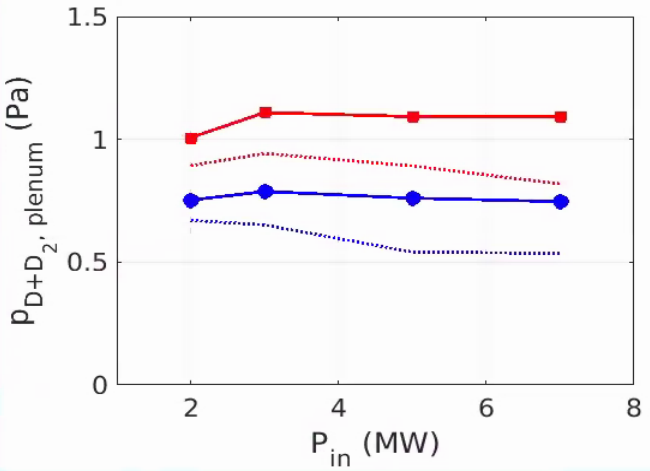 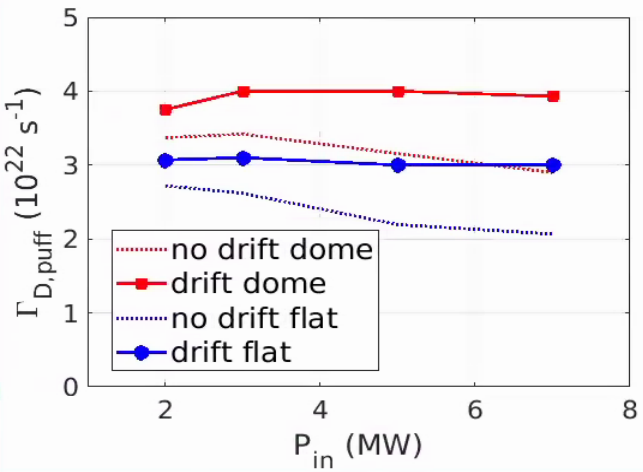 Dome effect on divertor with Ne
Outer target
Inner target
The effect of dome is small in terms of detachment achievement

The increased connection between inner and outer target with the flat plate slightly improves the divertor performance

Most stringent limit related to temperature
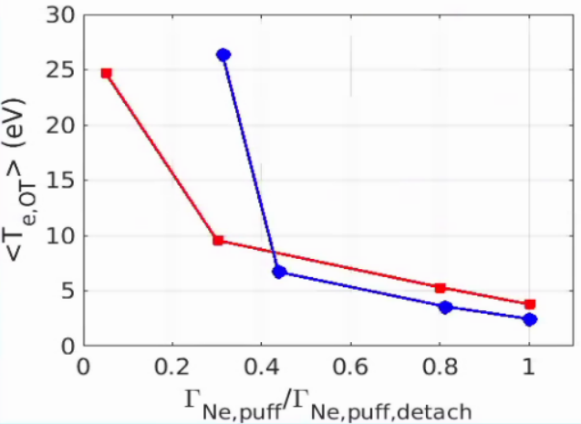 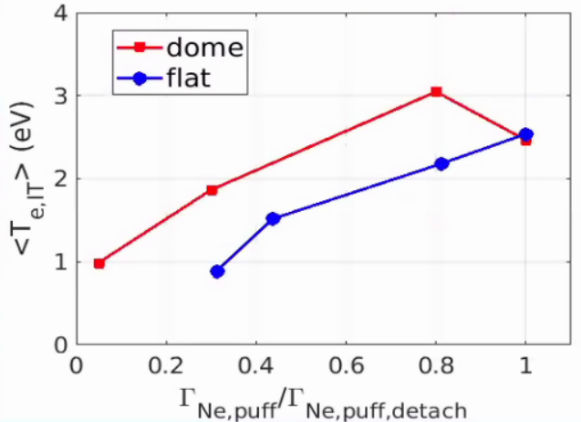 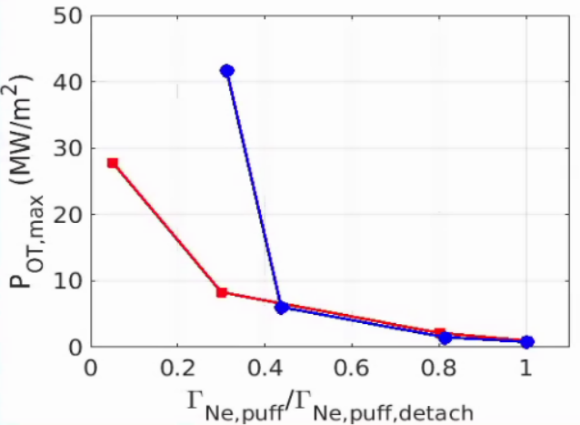 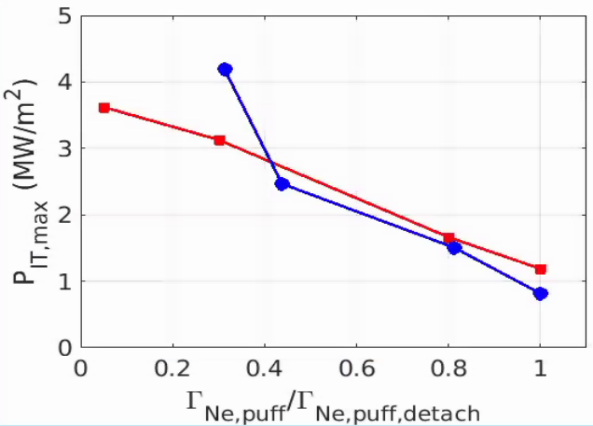 Full power: Ne seeding
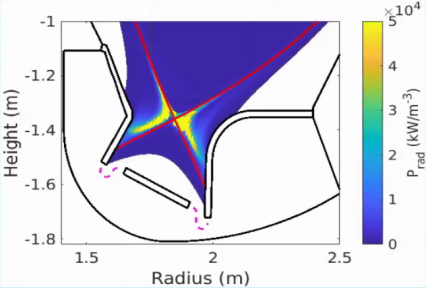 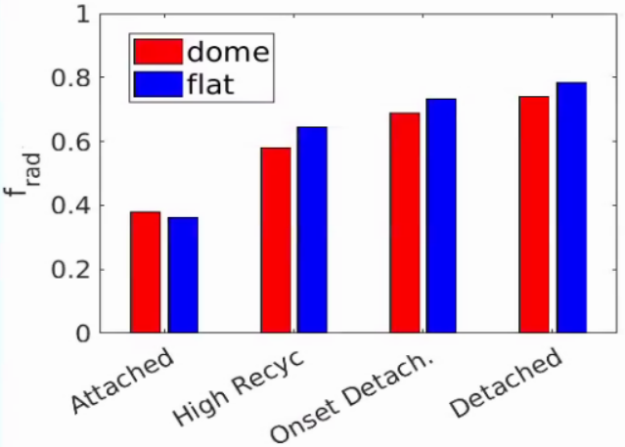 The power radiated in the dome and flat is similar to get the same outer target conditions (few % slightly higher with flat plate)

In detached condition the radiation front moves towards the X-point

The dome moderately improves the performance in terms of main plasma pollution

Ne leakage is underestimated without drifts  (ExB poloidal velocity)
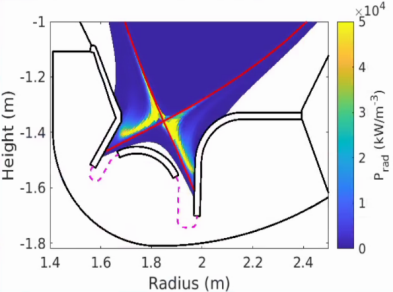 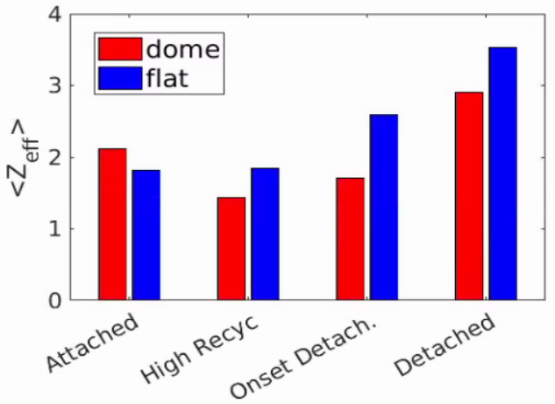 +21%
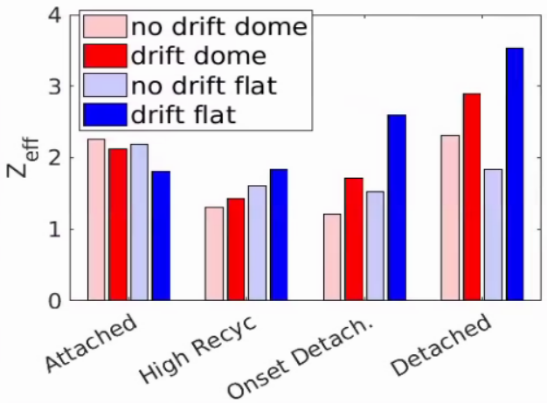 +51%
+29%
Full power: pumping
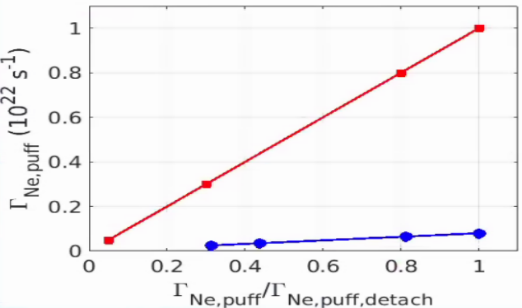 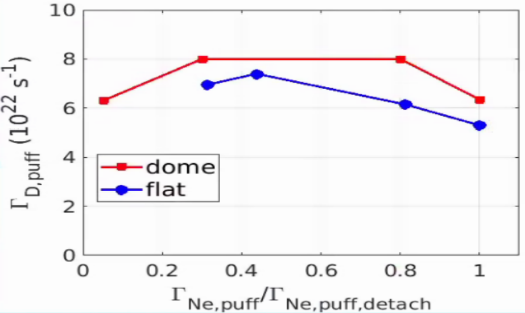 Similar trends for Deuterium puff and pressure as in pure D cases (slightly increase in dome geometry)

Strong effect on the Ne neutral due to the better trapping:
Increase in the pressure by a factor 5
Increase in the Ne puff by 10


Dome considerably outperforms neutral Ne impurity confinement in the subdivertor region  
Better controllability and Ne pumping capability  with the dome
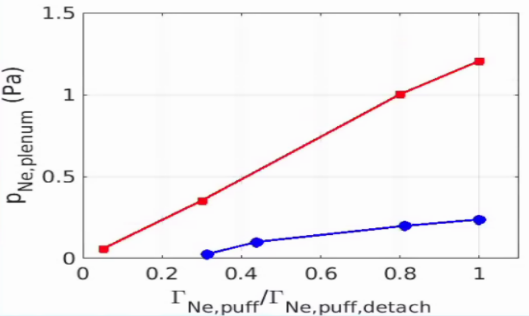 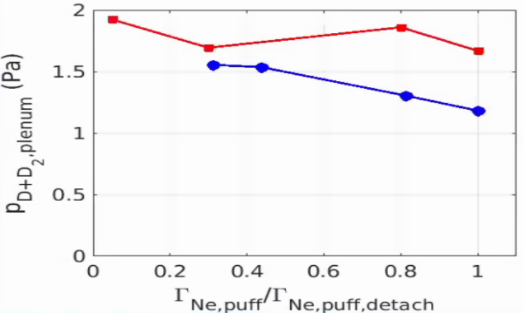 Conclusions
Dome studies show (in accordance with previous ITER studies):
Small impact on the performance in terms of divertor performance
Strong effect is seen on the impurity pumping capability suggesting the need to ensure a good trapping of the Ne (keep the subdivertor slots close to the Outer strike point)
Analysis of DN configurations with the divertor shapes resulting from previous activity symmetrized up/down
(preliminary due to a delayed starting of the activity)
DN  equilibria
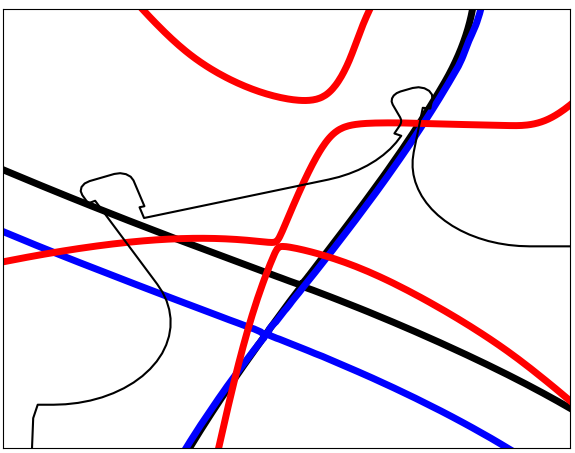 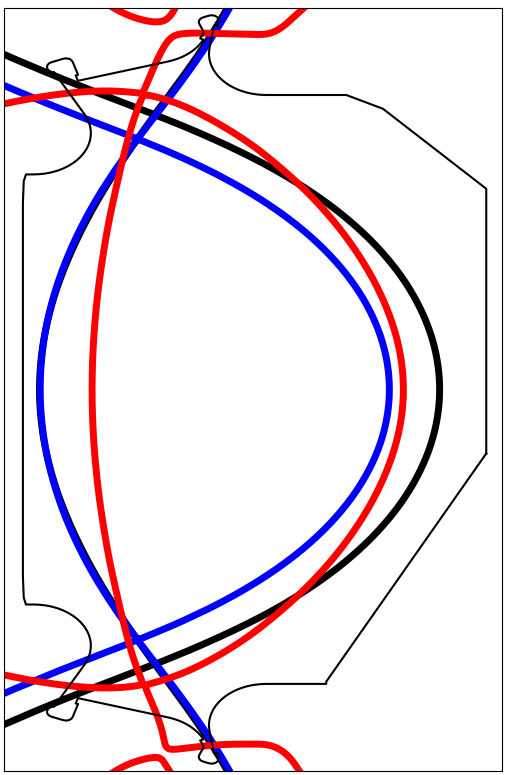 Ne
Ne
SP4
SP3
DN
DXD
DNLL
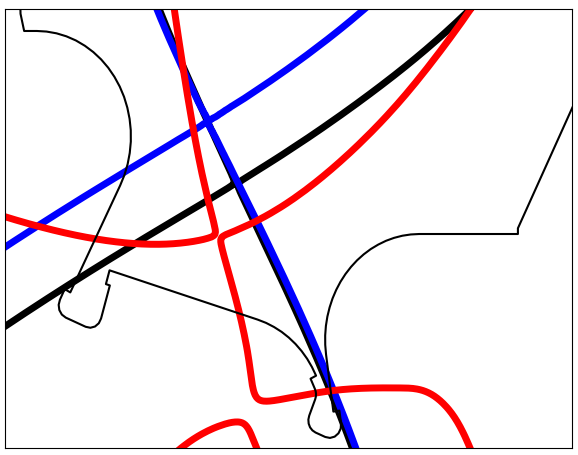 SP2
Ne
SP1
Ne
Full power: Ne seeding (not stationary)
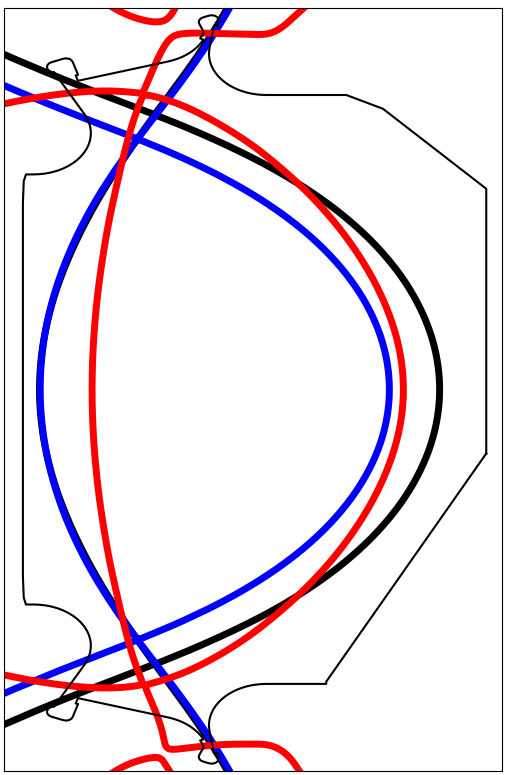 Ne
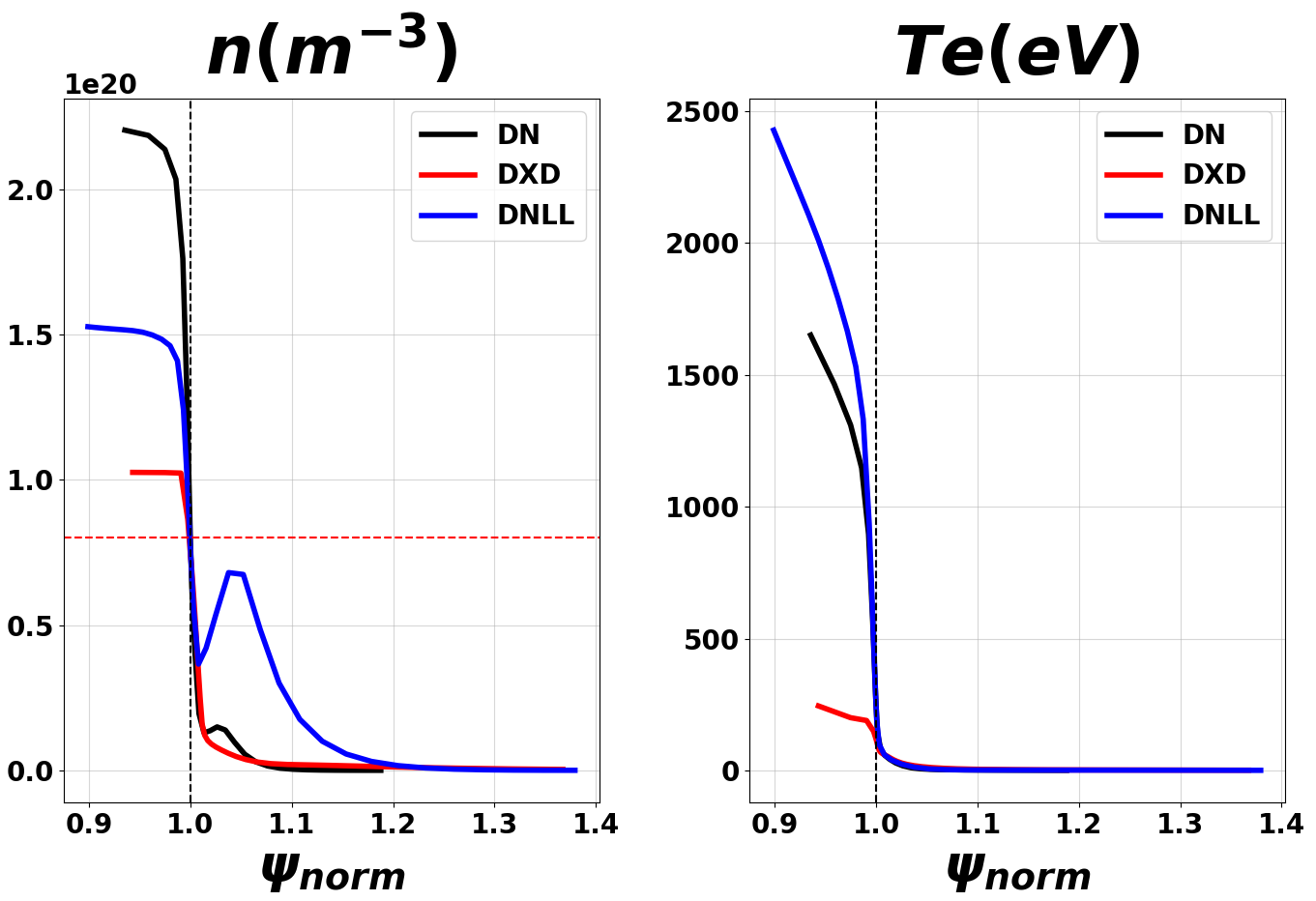 OMP
DN
DXD
DNLL
0.8
D-new
Ne
Full power: Ne seeding (not stationary)
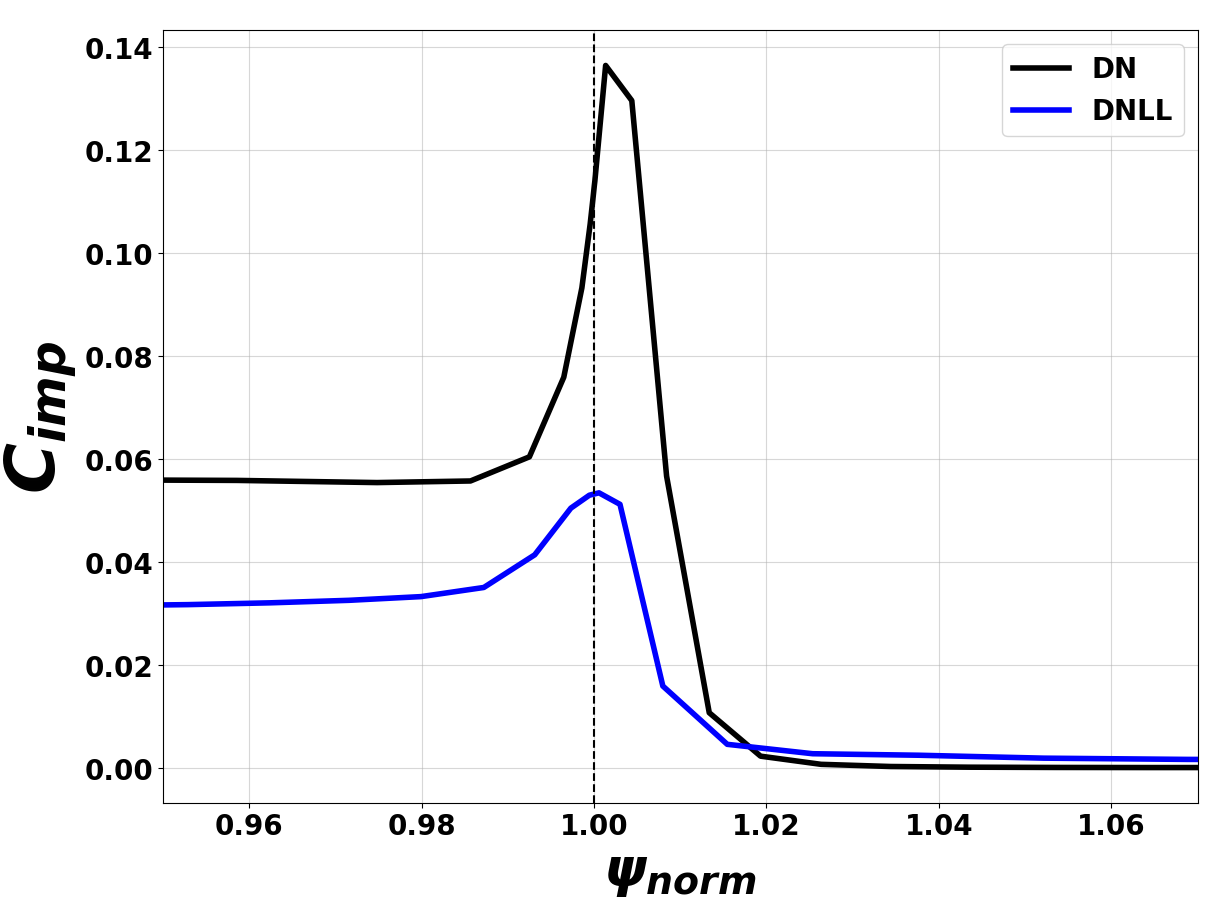 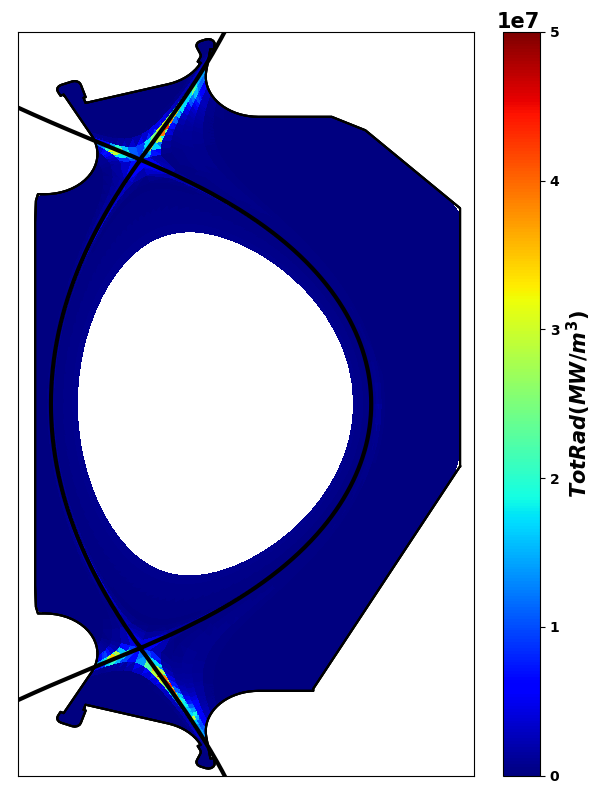 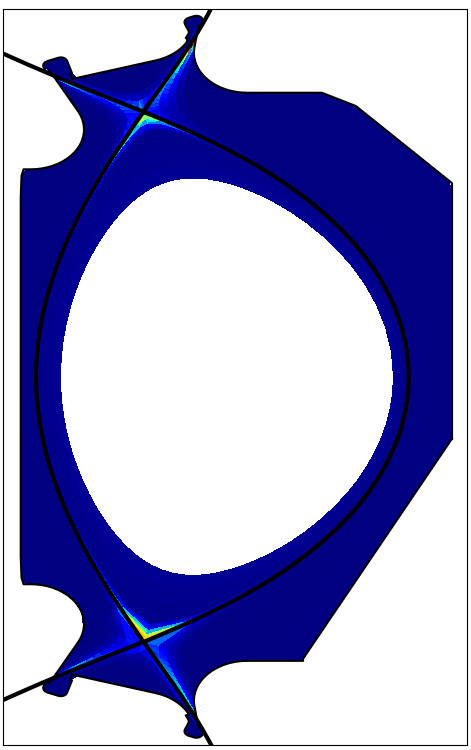 DN
sp4
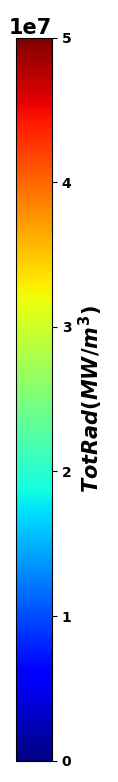 DNLL
sp3
sp3
sp4
The DN Ne concentration is reducing
High radiation along the long leg
Stable radiation around the x-point
sp1
sp2
sp1
sp2
Conclusions
Thanks
Modelling methods and edge code
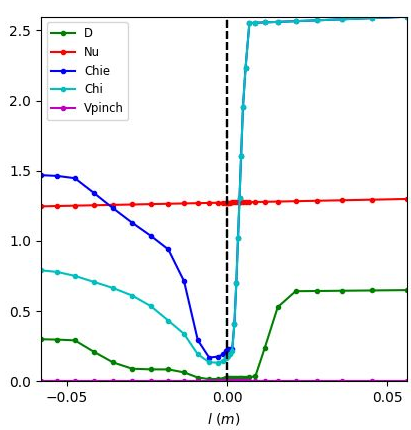 Transport parameters [*]: 
based on heat flux decay length lq,u≈1.5 mm for  the SN in attached condition in agreement with Eich scaling;
Profiles from JET/C-Mod experiments modelling;
Two options for divertor region
Equal for SN, XD and all divertor shapes
Seeding with neon and argon
Fixed pumping speed S=100 m3/s   gas-puffing adjusted to achieve target separatrix density
Not considered drifts and neutrals-neutral collisions
SOLEDGE2D-EIRENE 2D edge fluid/kinetic code
Targets: 
same separatrix density 
about same radiation (with seeding)
H-mode condition  PSOL≥18 MW
Transport profiles
[*] L. Balbinot et al., NME 34 (2023)
Wide flat divertor - SN
Neon seeding
<Zeff>sep=2.9
Prad,tot=22 MW
PSOL=26 MW
CNe=2.8%
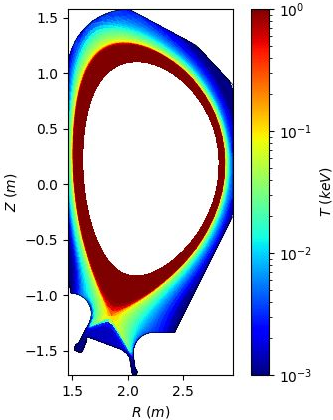 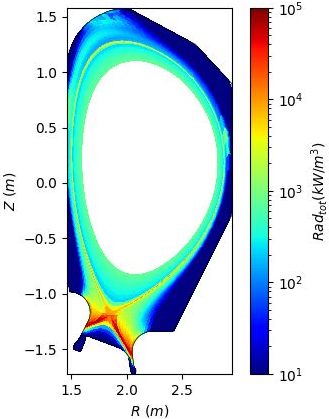 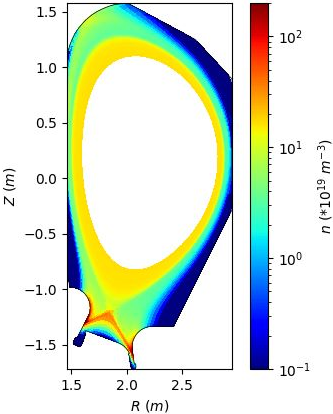 Radiation is concentrated on divertor legs

Longer legs provide larger radiative volume, better performance
Argon seeding
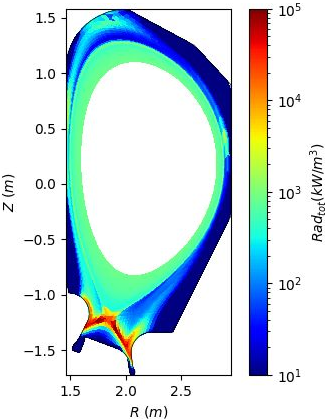 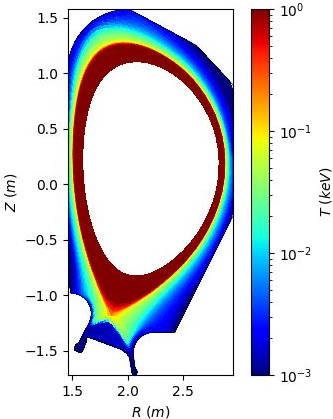 <Zeff>sep=2.8
Prad,tot=23 MW
PSOL=24 MW
CAr=1.0%
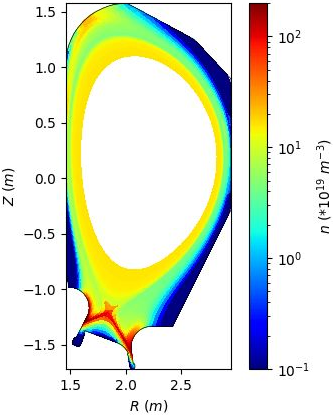 Argon provide better results than neon with similar radiation in the core
Wide flat divertor -  XD (short and long leg)
Short leg XD
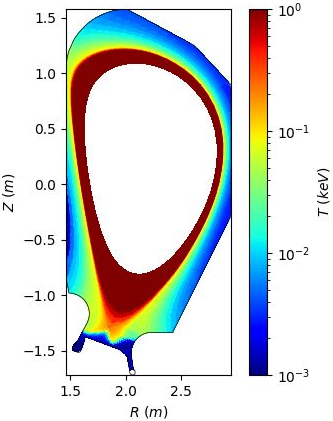 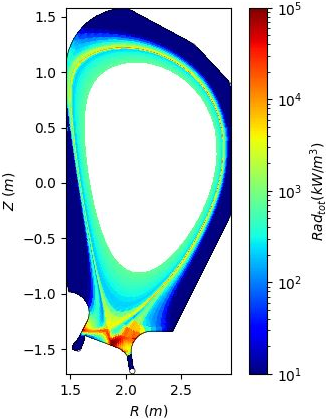 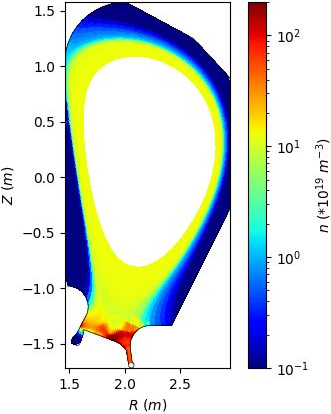 <Zeff>sep=3.6
Prad,tot=27 MW
PSOL=24 MW
CNe=4.6%

H-mode operation is possible with a reasonable impurity content
Longer leg LXD
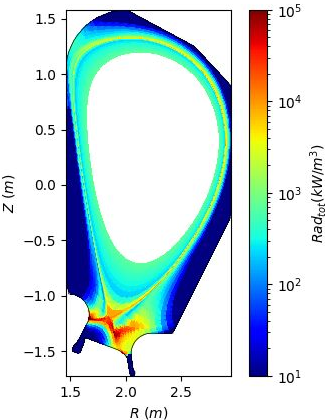 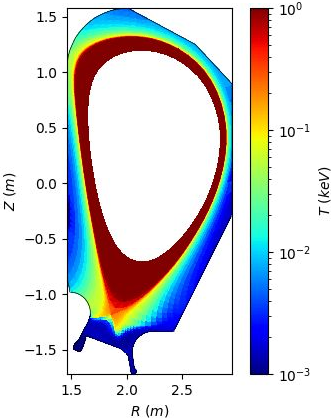 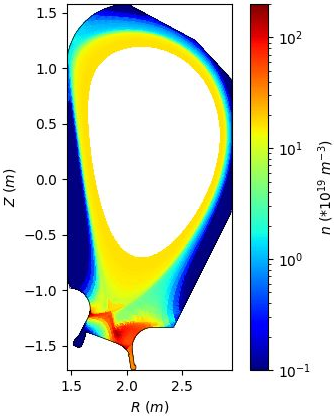 <Zeff>sep=3.4
Prad,tot=25 MW
PSOL=24 MW
CNe=3.4%
A Longer leg provide better results
Long leg configurations with neon
Long leg SN
< Zeff>sep=3.0
Prad,tot=24 MW
PSOL=26 MW
CNe=2.3%
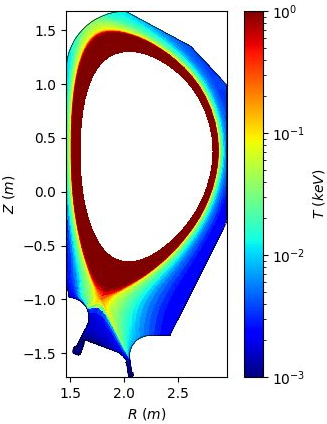 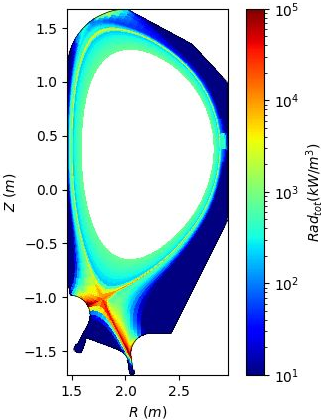 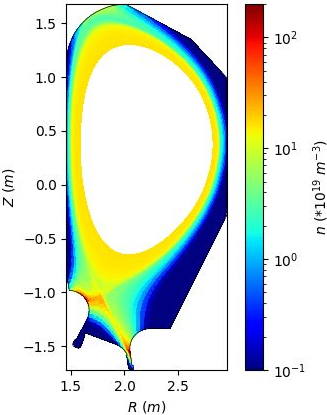 Long external legs provides a bigger  radiative volume reducing request on impurity
But top wall must be moved upward (or equilibrium must be improved)
Long leg XD (SXD)
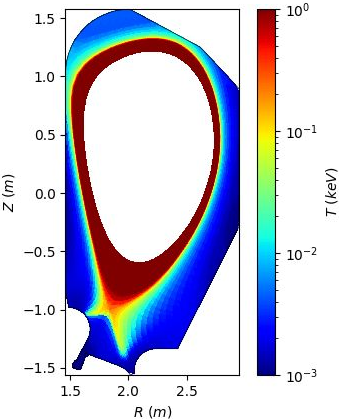 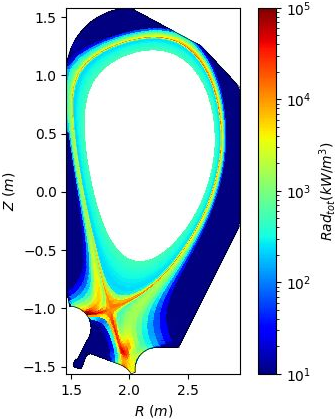 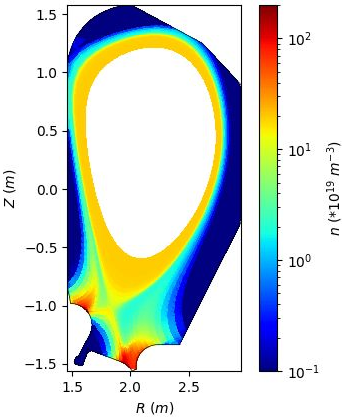 <Zeff>sep=2.9
Prad,tot=25 MW
PSOL=25 MW
CNe=1.9%
SXD provides less impurity content in the core thanks to a higher top pedestal density
2D transport parameters map
Transport parameters have been normalized to Bt  - Two options for the divertor region:
Value as in the OMP far SOL (as in the JET/C-Mod modeling)
Values like at OMP
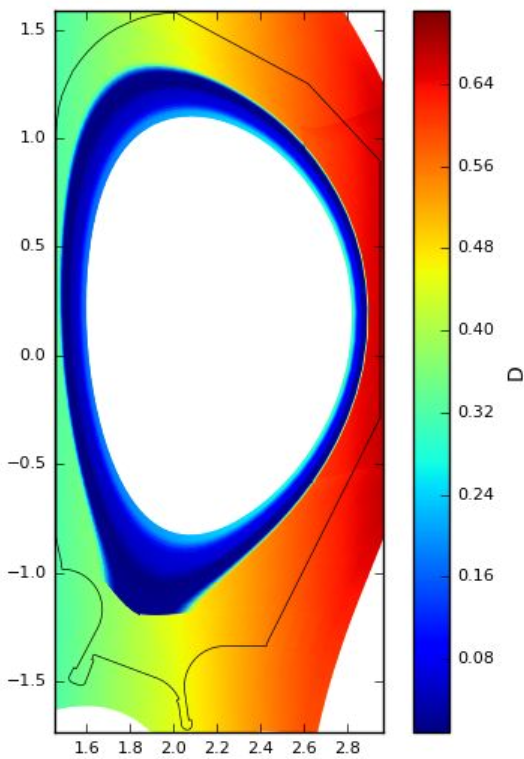 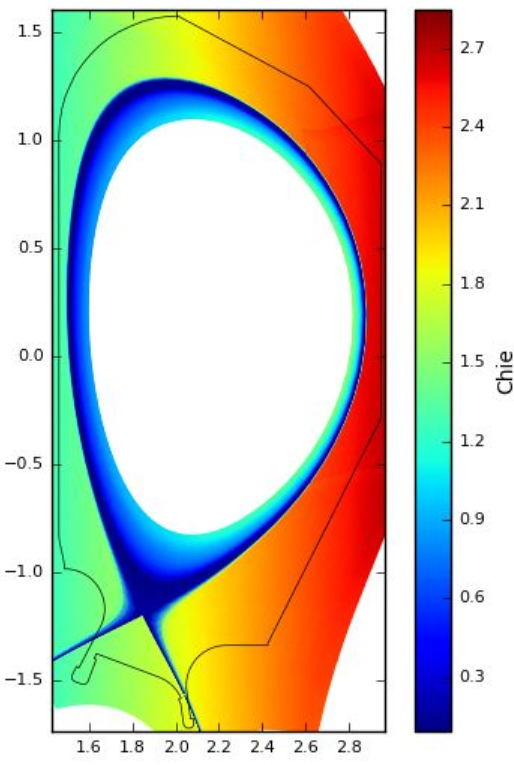 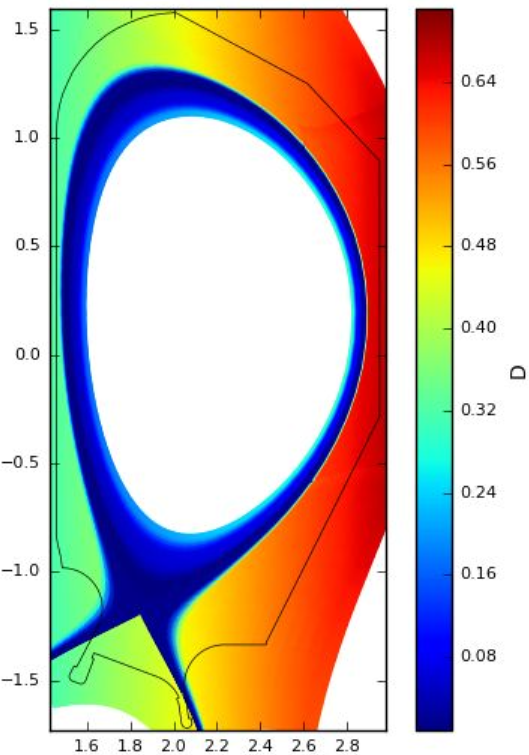 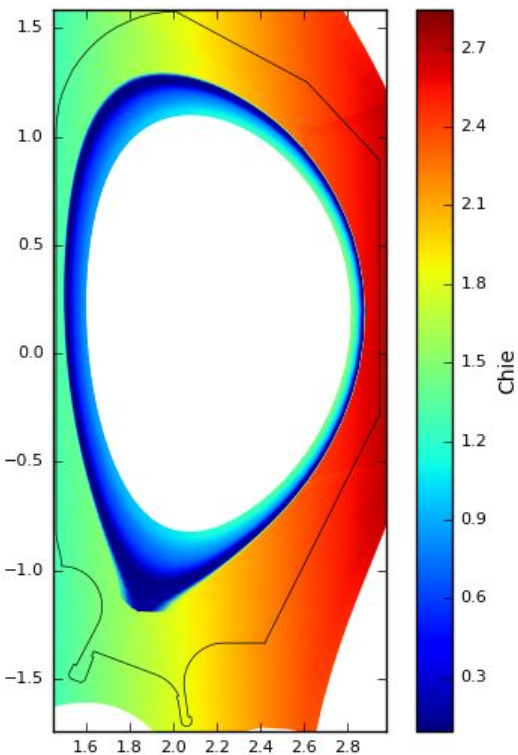 Transport in divertor region like at OMP
Transport in divertor region as at the OMP far SOL